الشراكة بين القطاع العام والخاص
1
التقــــديم
2
أشكال التصرف في المرفق العمومي: من التصرف المباشر إلى الشراكة بين القطاع العام والخاص.
ونظرا للأهمية التي تكتسيها الشراكة بين القطاع العمومي و القطاع الخاص و حاجتها إلى ضوابط قانونية واضحة توفّر الحماية الضرورية لمصالح الطرف العمومي والطرف الخاص، صدر القانون عدد 49 لسنة 2015 المؤرخ في 27 نوفمبر 2015 المتعلق بعقود الشّراكة بين القطاع العام والقطاع الخاص.
تعدّ الشراكة بين القطاعين العام والخاص إحدى الوسائل الأساسية التي يمكن أن تساهم في تمويل المرافق العمومية والمشاريع الكبرى في مجال البنية الأساسية من : طرقات سيارة – مستشفيات- معاهد- مدارس....
الشراكة بين القطاع العام والخاص إحدى وسائل التثمين الاقتصادي للملك العمومي.
مبررات اللّجوء إلى آلية عقود الشراكة
4
لماذا الشراكة بين القطاع العام والقطاع الخاص؟؟
5
الدولة مطالبة بتوفير خدمات «اجتماعية واقتصادية» وذلك في ظلّ 3 صعوبات وهي كالتالي:

السرعة في توفير الخدمات المستوجبة،	

الكلفة،

جودة الخدمات المسداة.
كيف يمكن التوصل إلى ذلك في ظلّ:
الحاجيّات المنبثقة عن كل الجهات والمتعلقة بمختلف المجالات
محدودية الموارد البشرية والمالية للدولة
لماذا الشراكة بين القطاع العام والقطاع الخاص في تونس؟؟
6
حالة البنية التحتية في تونس
الصعوبات بالنسبة للمالية العمومية : (حجم الأجور، الديون)،
الفصل 12 من الدستور : « تسعى الدولة الى الاستغلال الرشيد للثروات الوطنية والى تحقيق العدالة الاجتماعية والتنمية المستدامة والتوازن بين الجهات استنادا الى مؤشرات التنمية واعتمادا على مبدأ التمييز الإيجابي...» ،
7
صيغ مشاركة القطاع الخاص
- الصفقات العمومية- عقود اللزمات- الشراكة المؤسساتية بين القطاع العام والقطاع الخاص- الشراكة التعاقدية بين القطاع العام والقطاع الخاص- التخصيص
مفهوم عقد الشراكة على معنى القانون عدد 49 لسنة 2015 المؤرخ في 27 نوفمبر 2015
8
عقد الشراكة هو عقد كتابي لمهمة شاملة :
التمويل
الإنجاز
التغيير
الصيانة
بمقابل يدفع إلى الشريك الخاص من قبل الشخص العمومي.
لا يشمل عقد الشراكة تفويض التصرف في المرفق العام
مفهوم عقد اللزمة على معنى القانون عدد 23 لسنة 2008 المؤرخ في 1 أفريل 2008
9
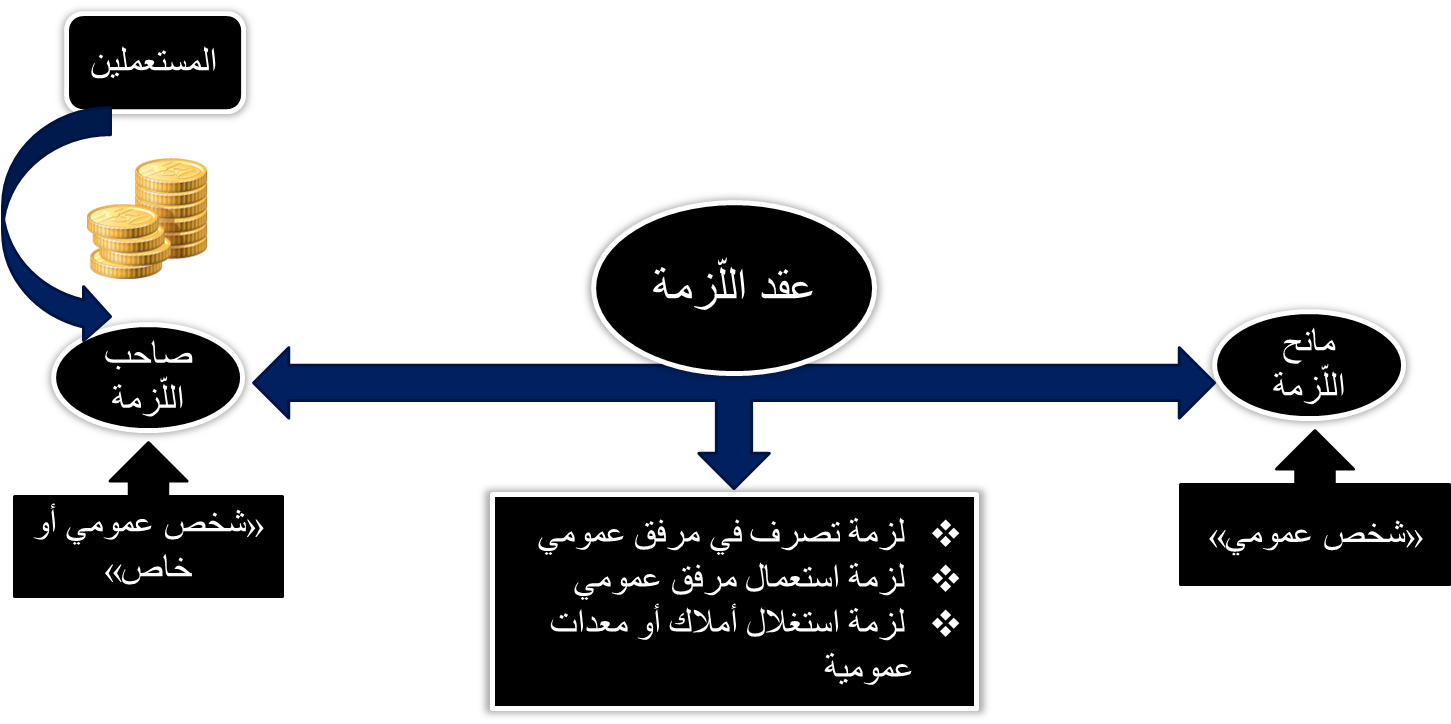 تمييز عقد الشراكة عن بقية المفاهيم القانونية المجاورة
10
تمييز عقد الشراكة عن بقية المفاهيم القانونية المجاورة
11
المبادئ العامة لإبرام عقود الشراكة-يجب أن تستجيب المشاريع موضوع عقود الشراكة لحاجة محددة مسبقا من قبل الشخص العمومي تضبط وفقا للأولويات الوطنية والمحلية وللأهداف المرسومة لمخططات التنمية- تخضع عقود الشراكة إلى مبدأ التوازن التعاقدي من خلال تقاسم المخاطر
12
يخضع إعداد وإبرام عقود الشراكة لقواعد وهي :

شفافية الإجراءات
المساواة
تكافؤ الفرص
المنافسة
الحياد
عدم التمييز بين المترشحين
الحوكمة الرشيدة
13
شروط وإجراءات منح عقود الشراكة
1- إعداد الدراسة المسبقة
14
15
إعداد الدراسة التقييمية للآثار المالية:

تقدير الكلفة الجملية للمشروع 
تقدير للآتاوات الثانوية إن وجدت وللمقابل المحتمل الذي سيتولى الشخص العمومي دفعه إلى الشريك الخاص،
تقدير جملي لعملية التحيين استنادا على الفترات والنسب المعتمدة(VAN)
تقدير للقيمة المحيّنة الصافية/ لعملية الإنفاق بعنوان كل صيغة تعاقدية بالنسبة للشخص العمومي.
3-إبداء الرأي بخصوص الدراسات
في صورة موافقة الهيئة
إبداء الوزير المكلف بالمالية رأيه في الدراسة التقييمية  في أجل أقصاه 15 يوما.
رأي معلل
عرض الدراسة التقييمية للآثار المالية على الوزير المكلف بالمالية.
إبداء الهيئة العامة للشراكة  بين القطاع العام والقطاع الخاص رأيها في الدراسة المسبقة  في أجل أقصاه شهر.
رأي معلل وملزم
16
طرق إسناد عقود الشراكة وإجراءاتها
17
يتعين على الشخص العمومي إخضاع المشروع المزمع إنجازه في صيغة عقد الشراكة إلى :
تعرض الدراسة مرفقة ببطاقة وصفية للمشروع على رأي الهيئة العامة للشراكة بين القطاع العام والقطاع الخاص
18
19
يمكن اللجوء إلى التفاوض التنافسي في حالة خصوصية المشروع موضوع الشراكة وذلك إذا تعذر على الشخص العمومي أن يضبط بصفة مسبقة الوسائل والحلول الفنية والمالية الكفيلة بتلبية حاجياته.
يتم اختيار الشريك الخاص في إطار التفاوض التنافسي من بين المترشحين الذين تمت قبول ترشحاتهم إثر دعوة إلى المنافسة والتفاوض معهم حول الهيكلة القانونية والاقتصادية والمالية والاجتماعية والفنية والإدارية والبيئية للمشروع وتمت دعوتهم لتقديم عروضهم النهائية
تبرم عقود الشراكة عن طريق التفاوض المباشر في إحدى الحالات التالية :

لأسباب تتعلق بالدفاع الوطني أو بالأمن العام
 لتأمين استمرارية المرفق العمومي في حالة التأكد التي تقتضيها أسباب خارجة عن إرادة الشخص العمومي ناتجة عن ظروف لا يمكن التنبؤ بها
 إذا تعلق موضوعها بنشاط لا يمكن استغلاله إلا حصريا من قبل صاحب براءة اختراع
20
العروض التلقائية:- لا يتعلق العرض التلقائي بمشروع قد سبق الشروع في إعداده أو تنفيذه من قبل الشخص العمومي-لا يتعلق العرض التلقائي بمشروع قد سبق الشروع في إعداده أو تنفيذه من قبل الشخص العمومي-في صورة اللجوء إلى تنظيم منافسة لإبرام عقد شراكة حول المشروع موضوع العرض التلقائي يتم منح هامش تفضيل لصاحب العرض التلقائي في حدود 2%
21
في صورة قبول العرض التلقائي يسند إلى صاحب العرض هامش تفضيل في مرحلة الدعوة إلى المنافسة
22
23
يسند عقد الشراكة إلى المترشح الذي قدم العرض الأفضل اقتصاديا وتعتمد المعايير التالية في تحديده:
24
المناولة
25
يجب أن ينص طلب العروض على النسبة الدنيا من الأعمال المشمولة بعقد الشراكة التي يتعين على الشريك الخاص إسناد إنجازها في إطار المناولة لفائدة المؤسسات الصغرى والمتوسطة التونسية
نشر قرار إسناد عقد الشراكة
26
- يتعين على الشخص العمومي نشر قرار إسناد عقد الشراكة على موقع الواب الخاص به وفي الفضاءات المخصصة للمعلقات الإدارية المركزية والجهوية التابعة له وذلك لمدة ثمانية (8) أيام من تاريخ النشر.

- يمكن لمن له مصلحة من المشاركين في طلب العروض أن يلجأ إلى المحكمة المختصة ليطعن في القرار المذكور طبقا للإجراءات المتبعة في المادة الاستعجالية
إبرام عقد الشراكة وتنفيذه:- شخص عمومي- عقد الشراكة - شركة المشروع - مدة محددة تضبط بالنظر خاصة إلى مدّة اهتلاك الاستثمارات المتفق على إنجازها وطرق التمويل المعتمدة
27
تجديد عقد الشراكة
28
«الاستثناء»


أحداث لم تكن متوقعة
«الإستثناء»



حالة القوة القاهرة
«الإستثناء»


في حالات التأكد لضمان استمرارية المرفق العام
«المبدأ»

لا يقبل عقد الشراكة التجديد
- التمديد في العقد لمدة لا تتجاوز ثلاث سنوات
التنصيصات الوجوبية لعقد الشراكة:- موضوع العقد،- أطراف العقد،- مدة العقد،ـ الكلفة الإجمالية للعقد،ـ آجال إنجاز المشروع،ـ كيفية تقاسم المخاطر،ـ شروط ضمان توازن العقد،
29
-حقوق والتزامات المتعاقدين،ـ صيغ تنفيذ المشروع ووضعه حيز الاستغلال،ـ صيغ تمويل المشروع،ـ النجاعة- الجودة ـ طرق ضبط المقابلـ ضبط المقابل المرخص للشريك الخاص في استخلاصه من مستعملي المرفق العمومي -ــ طرق مراقبة الشخص العمومي ومتابعته لتنفيذ العقد،ـ عقود التأمين،ـ المناولة،-النظام القانوني للممتلكات والتأمينات،ـ تعديل العقد أثناء تنفيذه- شروط تأمين استمرارية توفير الخدمة موضوع العقد في صورة فسخه، ـ العقوبات والخطايا، ـ حالات إنهاء العقد،ـ طرق فض النزاعات
المقابل الّذي يدفعه الشخص العمومي لشركة المشروع
الحق العيني-ينشأ لشركة المشروع حق عيني خاص على البناءات والمنشآت والتجهيزات الثابتة التي تنجزها تنفيذا لعقد الشراكة ما لم ينص العقد على خلاف ذلك-يخول هذا الحق العيني لشركة المشروع طيلة مدة العقد حقوق وواجبات المالك في حدود  مضبوطة-لا يجوز رهن البناءات والمنشآت والتجهيزات الثابتة موضوع عقد الشراكة إلا لضمان القروض التي يبرمها الشريك الخاص لتمويل إنجازها أو تغييرها أو توسيعها أو صيانتها أو تجديدها وبعد إعلام مسبق للشخص العمومي-ينتهي مفعول الرهون الموظفة على البناءات والمنشآت والتجهيزات الثابتة بانتهاء مدة عقد الشراكة-لا يمكن خلال كامل مدة العقد التفويت أو الإحالة بأي عنوان كان للحقوق - ترسم الحقوق الموظفة على البناءات والمنشآت والتجهيزات موضوع عقد الشراكة بسجل خاص يمسك من قبل المصالح المختصة التابعة للوزارة المكلفة بأملاك الدولة والشؤون العقارية
-إذا اقتضى عقد الشراكة إشغال أجزاء من الملك العمومي فإن ذلك يعدّ ترخيصا لإشغال هذا الملك في حدود مدة العقد
-لا تنطبق على عقود الشراكة أحكام التشريع المتعلق بتنظيم العلاقات بين المسوغين والمتسوغين فيما يخص تجديد كراء العقارات والمحلات ذات الاستعمال التجاري أو الصناعي 
-لا يعفي عقد الشراكة من الحصول على التراخيص أو الالتزام بكراسات الشروط ذات العلاقة بتنفيذه 
-لا يمكن إحالة عقد الشراكة إلى الغير خلال مدة تنفيذه إلا بعد الحصول على الموافقة المسبقة والكتابية للشخص العمومي 
-يمكن إحالة أو رهن جزء من المقابل الذي تتقاضاه شركة المشروع بعنوان كلفة الاستثمار والتمويل لفائدة مؤسسات القرض الممولة
النزاع الناجم عن تنفيذ العقد
-التسوية الرضائية- التحكيم- القضاء
مراقبة تنفيذ عقود الشراكة
بالنسبة لشركة المشروع
تقديم كل الوثائق القانونية والمحاسبية والمالية والفنية الخاصة بالمشروع بصفة دورية إلى الشخص العمومي
تقديم تقرير سنوي إلى الشخص العمومي يبين مدى تقدم إنجاز المشروع ومدى إيفاء شركة المشروع بتعهداتها
تيسير أعمال أعوان الرقابة
بالنسبة  للشخص العمومي
متابعة مدى التزام شركة المشروع بتعهداتها وخاصة تقديم التقارير المشار إليها
دراسة الوثائق التي تقدمها شركة المشروع والتثبت من مدى صحتها
القيام بالمراقبة الميدانية للأشغال
ـ مراقبة مدى التزام شركة المشروع بالشروط التعاقدية المتعلقة بالمناولة لفائدة المؤسسات الصغرى والمتوسطة الوطنية وبتشغيل اليد العاملة الوطنية واستعمال المنتوج الوطني. ويتوجب رفع تقرير في ذلك إلى الهيئة الوطنية للشراكة بين القطاع العام والقطاع الخاص،
ـ تعيين خبير أو أكثر مختص ومستقل لمراقبة تنفيذ العقد عند الاقتضاء،
ـ تقديم تقرير سنوي وعند الاقتضاء تقارير أخرى إلى الهيئة الوطنية للشراكة بين القطاع العام والقطاع الخاص حول مدى تقدم تنفيذ عقد الشراكة ومدى إيفاء شركة المشروع بتعهداتها
هياكل الرقابة
تقدم الحكومة تقريرا سنويا لمجلس نواب الشعب حول تنفيذ مشاريع الشراكة بين القطاع العام والقطاع الخاص
محكمة المحاسبات 
هياكل الرقابة العامة التابعة للدولة 
هياكل الرقابة الراجعة بالنظر للشخص العمومي
تدقيق الهيئة العامة للشراكة بين القطاع العام والقطاع الخاص
نهاية عقد الشراكة
الإطار المؤسساتي
الهيئة العامة للشراكة بين القطاع العام والقطاع الخاص
رئيس الهيئة
وحدة الدراسات والمساندة والتكوين
وحدة الحوصلة والمتابعة والتدقيق
وحدة مراقبة و متابعة عقود الشراكة
وحدة مراقبة و متابعة عقود اللزمات
لجنة مراقبة ومتابعة  عقود اللّزمات وعقود الشراكة